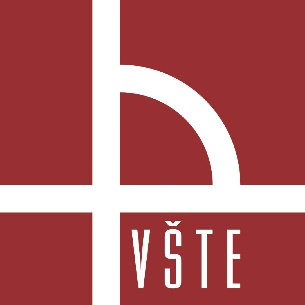 VYSOKÁ ŠKOLA TECHNICKÁ A EKONOMICKÁ 
V ČESKÝCH BUDĚJOVICÍCH
Válečná logistika
Vypracovala: Pavlína Semeráková
Vedoucí práce: prof. Ing. F. Němec, Ph.D.
Oponent práce: Ing. Daniel Kučerka, PhD. 
České Budějovice 2016
Důvod pro vybrání daného tématu
Rodinná tradice


Osobní zájem
Cíl práce
Cílem práce je srovnání logistických strategií v komerční sféře a armádě. Práce předpokládá provedení rešerše válečné logistiky. V práci bude provedeno srovnání významu logistických strategií komerční společnosti a armády ve světle významu logistiky a jejich nástrojů pro finální výstupy. V práci budou specifikovány hlavní rozdíly těchto systémů a jejich hlavní společné rysy.
Výzkumné problémy
Rozdílnosti a shody cílů vojenské a civilní logistiky a rozdílnosti výstupů jejich řetězců

Rozdílnosti a shody zásobování ve 2. světové válce, při vojenské operaci ISAF a zásobování civilního podniku

Posouzení rozdílností a shody jednotlivých odvětví v dané logistice na základě sestaveného teoretického bilančního modelu

Popsání vztahu výroby a logistiky ve vojenské mírové, válečné logistice a civilní logistice
Použité metody
Metoda rešerše dostupné odborné literatury
Analýza dokumentů 
Rozhovor s podplukovníkem ve výslužbě Ing. Semerákem
Metoda komparace
Metoda operačního výzkumu
Rozdělení logistiky
1. Výzkumný problém
Cíle jednotlivých logistik

Ekonomické hledisko

Konečný zákazník v jednotlivých logistikách
2. Výzkumný problém
Rozdílnosti v zásobování



Rozdílnosti ve skladování
3. Výzkumný problém
3. Výzkumný problém
3. Výzkumný problém
Hlavní rozdíl – výstupy řetězců
4. Výzkumný problém
Vztah logistiky a výroby v civilní logistice



Vztah logistiky a výroby ve vojenské logistice
Shrnutí
Cíle jednotlivých logistik

Rozdílnosti mezi jednotlivými logistikami v oblasti zásob

Metody používané ve 2. světové válce

Rozdílnosti požadavků spotřebitele
Dotazy vedoucího práce
Prosím o vysvětlení věty ze str. 50: ”Na základě teoretické metody CPM bylo znázorněno, že ačkoliv tato metoda byla vynalezena po druhé světové válce, její aplikaci lze sledovat i na válečné operaci OVERLORD“.

Na straně 49 je uvedena věta, se kterou nesouhlasím. ”Metoda JIT byla aplikována již ve druhé světové válce, po té byla převzata do civilní sféry”. Prosím o vysvětlení kdy, kde a proč se objevil přístup JIT.
Dotazy vedoucího práce
Obr. 9. na str. 45 je pro mě spíše nepochopitelný. Je opravdu možné, aby činnosti b a c probíhaly takto paralelně? Co představuje fiktivní činnost mezi uzly IV a V? prosím o vysvětlení.
Dotazy oponenta práce
Vysvětlete nestandartní, v Armádě nepoužívaný pojem ”Skladování materiálu v malých logistikách”.

Vysvětlete proces plánovaní a zabezpečení materiálu, výzbroje a techniky pro mise.
Děkuji za pozornost